CoCo – Wisselwerking tussen concepten en contexten
Lucia Bruning, Berenice Michels en Maarten Pieters
Woudschoten 2013
Monitoring en evaluatie Invoering bètavernieuwing
Ervaringen van docenten en leerlingen

Nulmeting 

Oktober 2012
[Speaker Notes: Resulaten vragenlijstonderzoek oktober 2012
Docenten natuurkunde, niet-pilot
N~50]
Wat moet?
Kenmerken nieuwe programma
Helderheid van het nieuwe programma
Wisselwerking tussen concepten en contexten
Bètavakvernieuwing
[Speaker Notes: Drie vragen, op alle drie valt een antwoord te geven waarbij de ww tussen co en co belangrijk is]
Waartoe?
Non scholae sed vitae
	↓
► Transfer
Concept-context in examenprogramma’s
Formulering in eindtermen:

Wendbaar toepassen van (voorgeschreven) concepten in (wisselende, al dan niet voorgeschreven) contexten

Keuze van type domeinen

Specifiek vaardigheden op het gebied van concept-context.
Wel /niet voorschrijven van concepten en contexten
De kandidaat kan…
voorgeschreven concepten toepassen in niet gespecificeerde contexten

fysische verschijnselen / begrippen / etc. (niet gedefinieerd) gebruiken / toepassen in de voorgeschreven context (Bijvoorbeeld aarde)

voorgeschreven concepten gebruiken / toepassen / etc. in de voorgeschreven context (bijvoorbeeld medische beeldvorming)
10
[Speaker Notes: Als het gaat om het vastleggen van concepten en contexten zijn er verschillende variaties mogelijk. Je ziet ze allemaal terug in de examenprogramma’s van de bètavakken.]
Hoe leren zij?
Zeven principes van leren en begrijpen (Gollub, J.P et al. (eds), Learning and Understanding, National Research Council, 2002)
structureren van kennis rond kernconcepten (principled conceptual knowledge)
voorkennis (prior knowledge)
metacognitieve vaardigheden (metacognition)
verschillen tussen leerlingen
motivatie
leren in contexten (situated learning)
leren in sociale netwerken (learning communities)
[Speaker Notes: Aan docenten om in de praktijk te brengen.
Ook hierbij concepten, contexten en wisselwerking daartussen van belang.
NRC onderzoek naar conceptueel begrip bij verdiepende science programma's in VS (b.v. AP = Advanced Placement program)]
Betekenisvol onderwijs
Concept-contextvenster (Bruning & Michels, 2013)
Doel: laten zien dat er vele mogelijkheden zijn om te komen tot context-concept onderwijs

Gebruik als handvat voor
een discussie over concept-context in de (les)praktijk
ontwikkelaars bij het vormgeven van lesmateriaal
docenten bij de keuze van lesmateriaal

Model: Concept-contextvenster is een vereenvoudigde weergave van de werkelijkheid!
Concept-contextvenster: twee vragen, vier kwadranten
Inhoudselectie:
Wat bepaalt de inhoudselectie van het materiaal? (conceptuele vakstructuur ↔ context)

Inrichting van de inhoud:
Wat bepaalt de vormgeving van de inhoud en het materiaal?(conceptuele vakstructuur ↔ context)
[Speaker Notes: Ad 1:
Waarover gaat het in de ogen van de docent?
Raamwerk van het materiaal

Ad 2:
Waarover gaat het in de ogen van de leerling?
Detaillering]
[Speaker Notes: Uitwerking A: illustratieve context.Verschillende contexten worden gebruikt als ad-hoc illustraties van al eerder gekozen concepten. De conceptuele vakstructuur staat centraal.
Kenmerken:
De conceptuele vakstructuur staat centraal.
De conceptuele vakstructuur is herkenbaar in de selectie van de leerinhoud en in de inrichting van het materiaal.
Er zijn verschillende (kleine) contexten, die de concepten illustreren.
De contexten volgen uit de keuzes van de concepten.
De concepten horen tot één deelgebied en hangen met elkaar samen via de conceptuele vakstructuur.]
[Speaker Notes: Uitwerking B, verbindende context.Een verbindende context brengt een pragmatische samenhang aan in een samenhangende groep al eerder gekozen concepten. De inrichting van het lesmateriaal volgt de verbindende context, maar niet alle gekozen concepten passen er naadloos bij.

Kenmerken:
De conceptuele vakstructuur is herkenbaar in de selectie van de leerinhoud.
Er is sprake van één verbindende context.
De verbindende context volgt uit de keuze van concepten.
De concepten horen tot één deelgebied en hangen met elkaar samen via de conceptuele vakstructuur.
Sommige concepten vallen buiten de verbindende context, maar zijn via de conceptuele vakstructuur met elkaar verbonden.]
[Speaker Notes: Uitwerking C, centrale context.Eén context staat centraal, en dient als vraagstelling en selectiecriterium voor concepten.
Kenmerken:
Er is sprake van één centrale context.
De concepten volgen uit de keuze van de centrale context.
De concepten komen uit verschillende deelgebieden van een vakgebied of uit meerdere vakgebieden en hangen via de centrale context met elkaar samen.
Alle concepten vallen binnen de centrale context.]
[Speaker Notes: Uitwerking D, context op afstand.Een context staat op afstand, de inrichting van het materiaal wordt bepaald door de conceptuele structuur, maar de gekozen concepten hangen samen via de context en komen vaak uit verschillende delen van het vakgebied of uit verschillende vakgebieden.
Kenmerken:
De conceptuele vakstructuur is herkenbaar in de inrichting van het materiaal.
Er is sprake van één grotere context, maar er kunnen andere contexten zijn, naast deze context op afstand.
De meeste concepten volgen uit de keuze van de context op afstand.
De concepten komen uit verschillende deelgebieden van een vakgebied of uit meerdere vakgebieden en hangen via de context-op-afstand met elkaar samen.
Sommige concepten vallen buiten de context-op-afstand, maar zijn via de conceptuele vakstructuur met elkaar verbonden.]
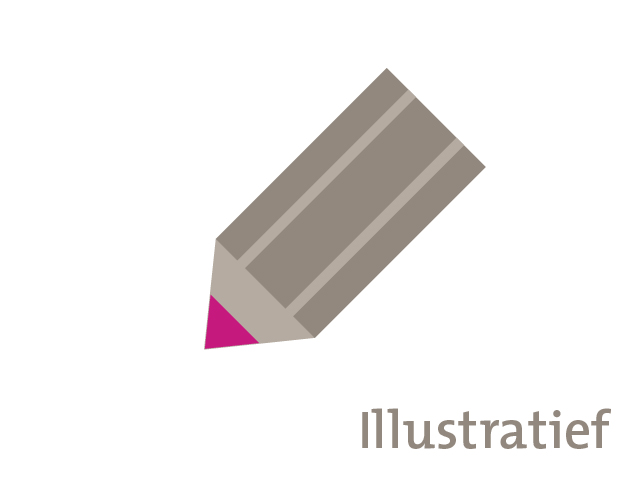 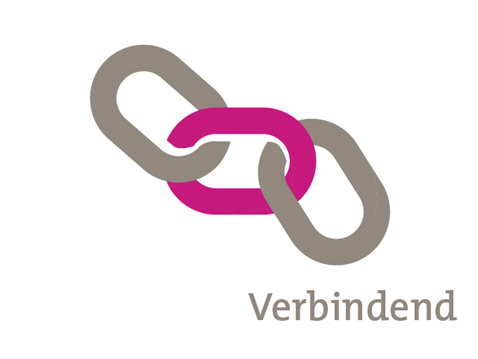 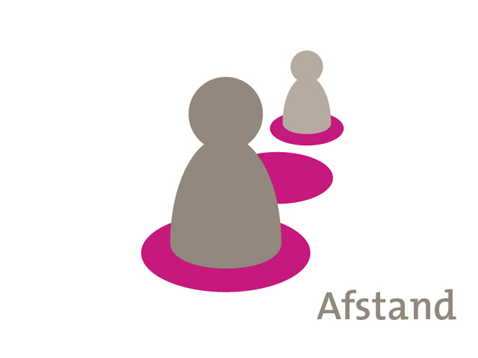 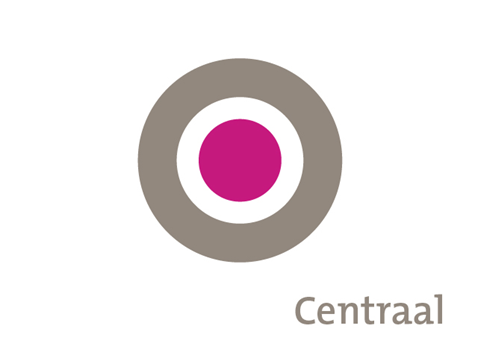 Concept-contextvenster
Meer informatie?
Lucia Bruning (l.bruning@slo.nl)
Berenice Michels (b.michels@slo.nl)
Maarten Pieters (m.pieters@slo.nl)
Extra dia’s concept-context algemeen
Opdrachten
Welke concept-context-uitwerking in welke situatie

Beschrijf de leerinhoud aan voor één van de SE-keuzedomeinen h/v aan de hand van concepten en contexten in een map
Concepten
Definitie:Mentale beelden die verwijzen naar belangrijke ideeën uit het vakgebied

Kernconcepten → 'gewone' concepten → vakbegrippen

Contextuele vakbegrippen
[Speaker Notes: Eerste bullet:
Basisideeën, grondbegrippen
principes, beginselen, theorieën, ideeën, beelden, wetten, structuren of systemen
Kader van kennisopbouw in een discipline]
Concepten
Natuurkunde: materie, energie, ruimte, tijd, wisselwerking

Scheikunde: molecuulconcept, micro-macro-concept

Biologie: combinatie van organisatieniveaus met systeemconcepten levert 48 (havo) / 51 (vwo)concepten

Wiskunde: getal, formule, functie, verandering, ruimte, toeval

Economie: schaarste, ruil, markt, ruilen over de tijd, samenwerken en onderhandelen, risico en informatie, welvaart en groei

Maatschappijwetenschappen: sociale cohesie, macht en gezag, socialisatie en acculturatie, identiteit, globalisering, ontstatelijking, .... (18)
Focus op kernconcepten
Terugbrengen van overladenheid

Nadruk op inzichtelijk leren en diepgaand begrip

Inzicht in verbanden binnen en tussen vakken, draagt bij aan samenhang
Contexten
Definitie:Omgeving waarin leren plaatsvindt

Voor leerlingen betekenisvolle situatie of probleem

Context in een vak kan voor ander vak concept zijn en v.v.
[Speaker Notes: Tweede bullet:
Handelingspraktijk (bi); 
Situatie, probleem (sk, na, wi, …)
Derde bullet
Wat:Didactische vs. functionele contexten
Leefwereld, beroeps-, wetenschappelijke contexten
Hoe:
Aanleer-, oefen-, toetscontext]
Externe context
Interne context

Functionele context
Didactische context

Leefwereldcontext
Maatschappelijke context
Wetenschappelijke context
Beroepscontext
(schoolcontext)

Persoonlijk relevant (Student)
Maatschappelijk relevant (Society)
Vakmatig relevant (Subject)

Aanleercontext
Oefencontext
Toetscontext
Soorten contexten
Keuze van de context


Functie van de context


Karakter van de context




Relevantie van de context



Gebruik van de context
Werken met contexten
Vakoverstijgende contexten maken samenhang zichtbaar

Beeldvorming bèta & techniek

Bijdragen aan betekenisvol onderwijs, versterken motivatie en attitude

Contexten geven betekenis aan concepten

Afwisseling van contexten is nodig voor transfer